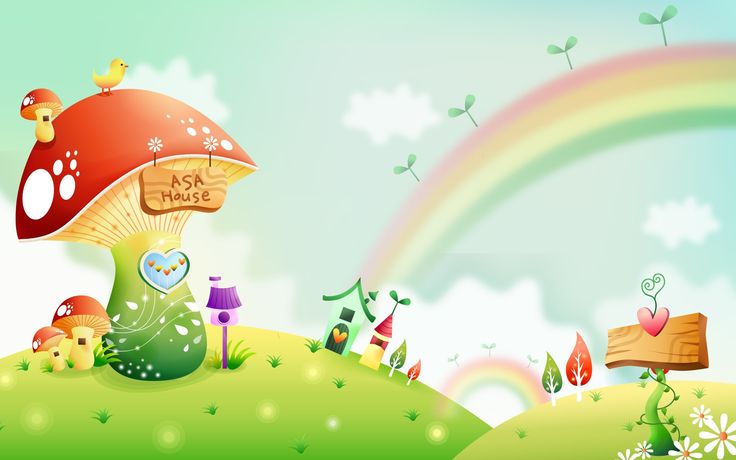 ỦY BAN NHÂN DÂN QUẬN LONG BIÊN
TRƯỜNG MẦM NON TRÀNG AN
Ph¸t triÓn nhËn thøc
Đề tài: Xác định vị trí ( trong, ngoài, trên, dưới, trước, sau, phải, trái ) của một vật so với 1 vật khác. Lứa tuổi: 5-6 tuổi
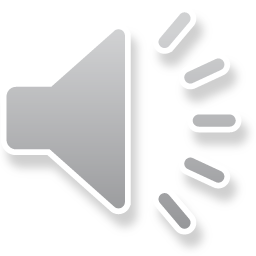 HĐ1: Ôn xác định của các phía so với bản thân trẻ
HĐ2: Xác định vị trí các phía của đối tượng khác
TC1: “ Làm theo yêu cầu của cô “
TC2: “ Thi xem ai giỏi “
5
2
3
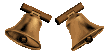 1
4
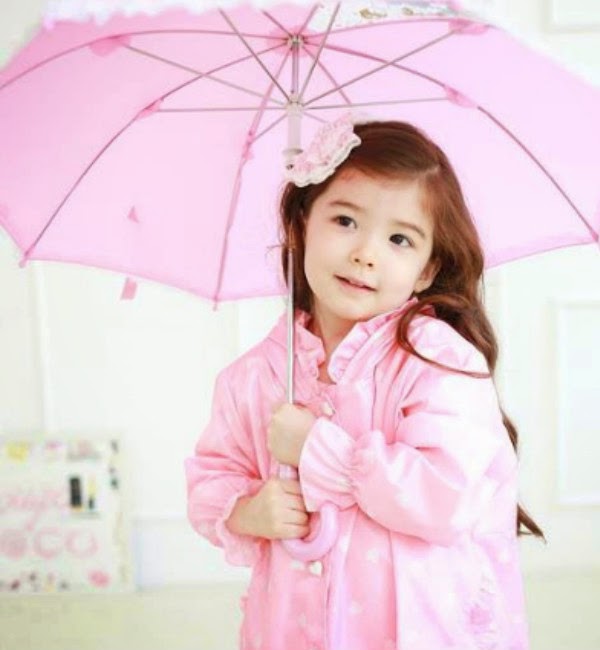 5
2
3
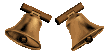 1
4
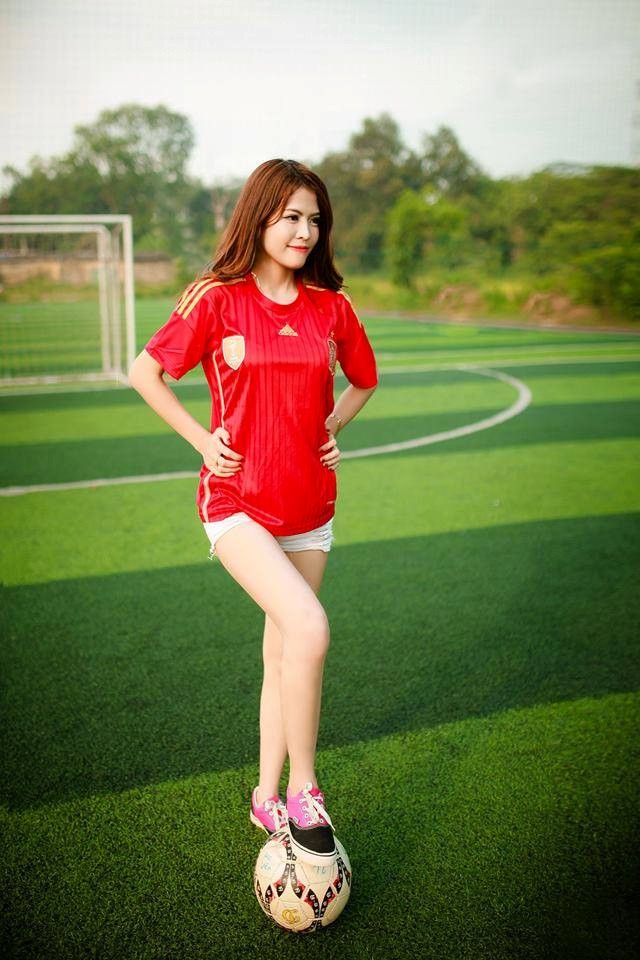 5
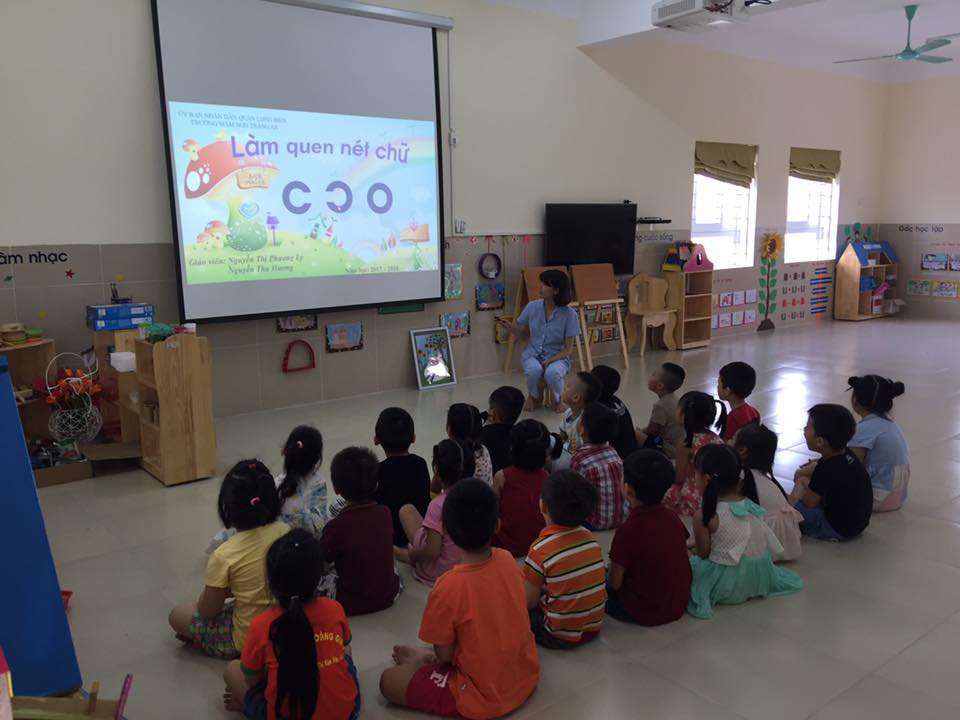 2
3
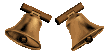 1
4
5
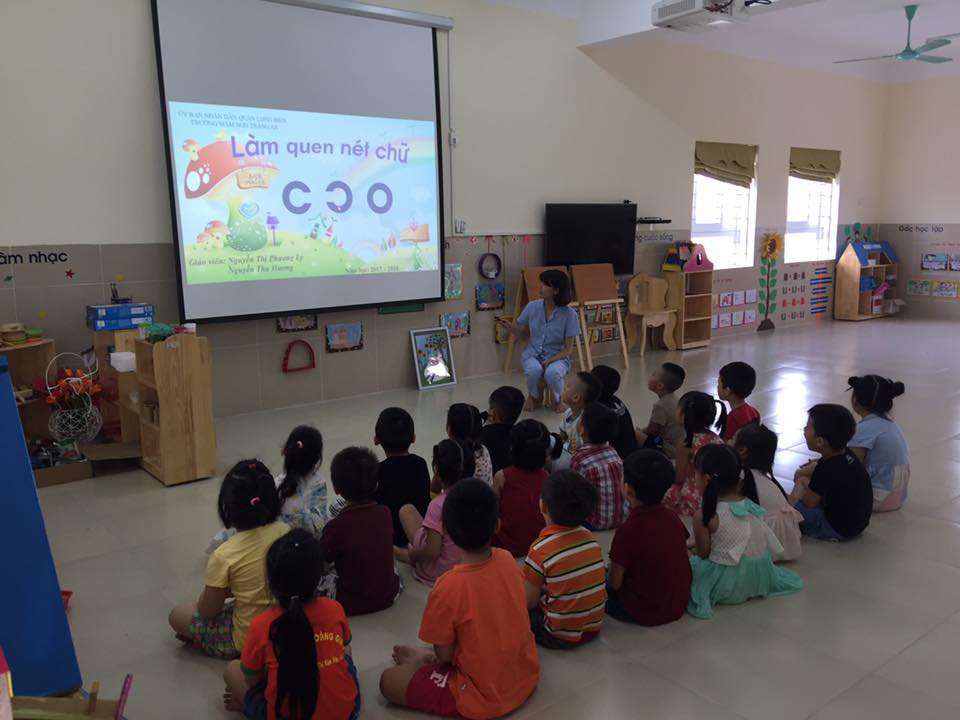 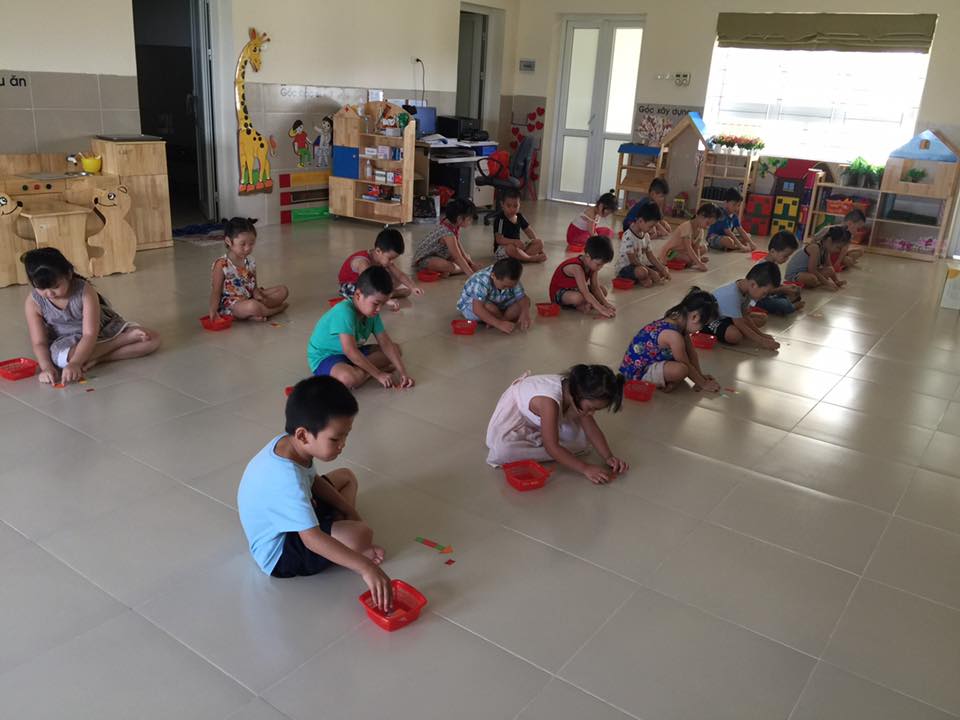 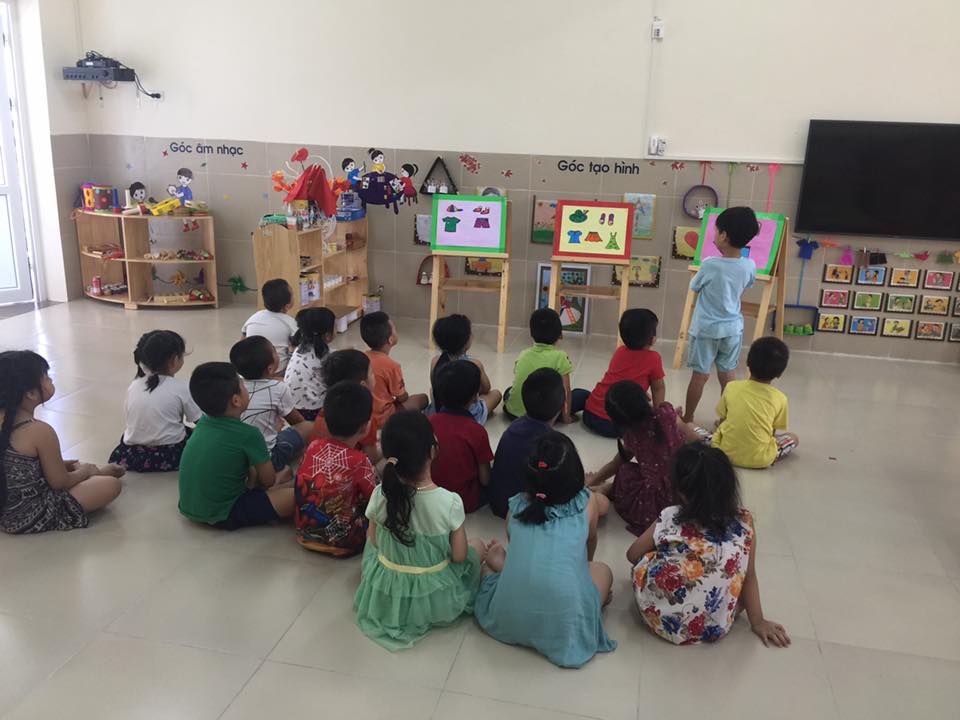 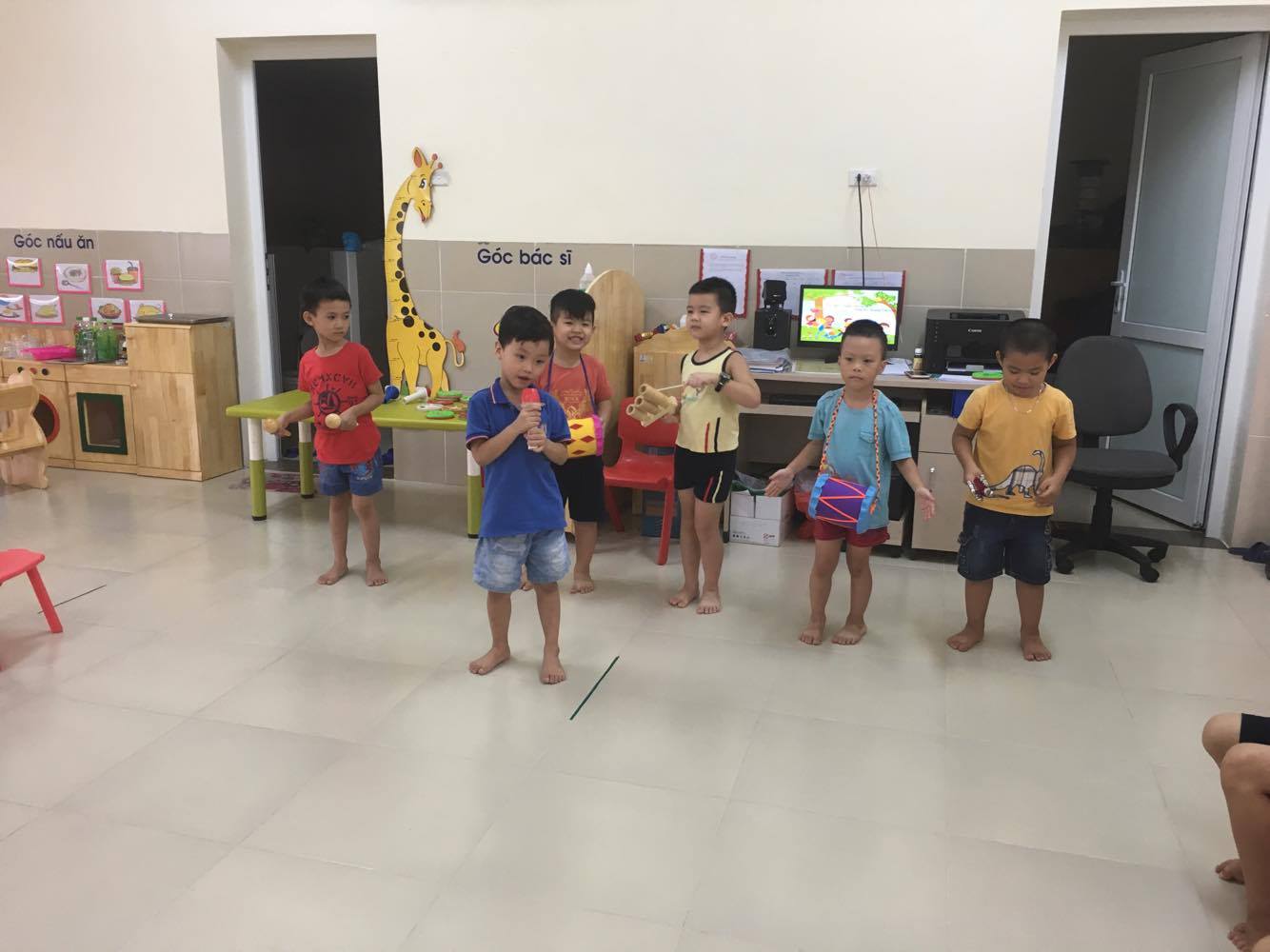 2
3
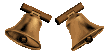 1
4
5
2
3
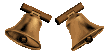 1
4
5
2
3
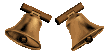 1
4
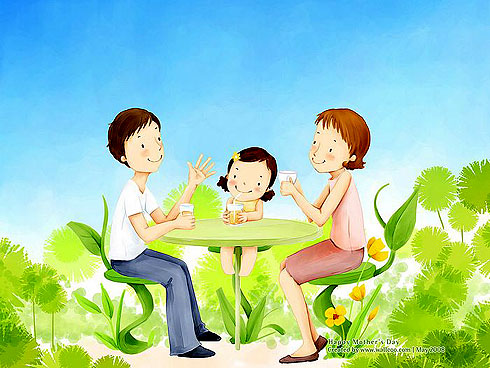 5
2
3
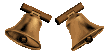 1
4
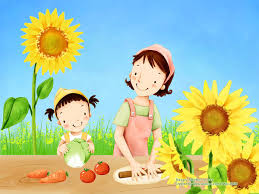 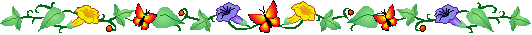 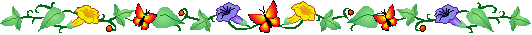 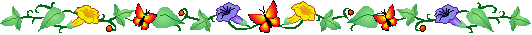 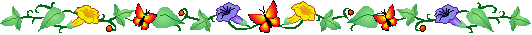